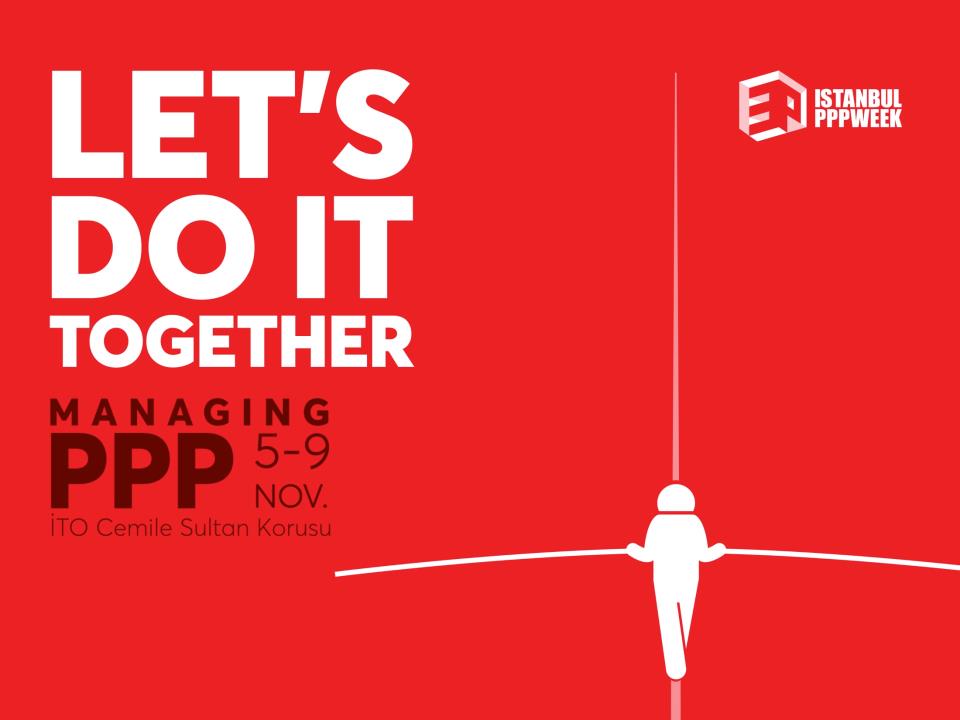 ESTHER LODUGNON
DEPUTY EXECUTIVE SECRETARY
NATIONAL PPP STEERING COMMITTEE
IVORY COAST
PROMOTIONAL PPP PIPELINE PROJECT PRESENTATION
NAME OF PROJECT
LINE 1 OF ABIDJAN METRO

NAME OF GOVERNMENT SPONSOR
MINISTRY OF TRANSPORT

DEFINE THE SECTOR
TRANSPORT SECTOR
 
PROJECT TYPE
GREENFIELD PROJECT

ESTIMATED PROJECT RETURN 
Not available
PROMOTIONAL PPP PIPELINE PROJECT PRESENTATION
VALUE of PROJECT
1,6 BILLION  USD

PROJECT LOCATION : 
CITY OF ABIDJAN, FROM THE NORTH TO THE SOUTH


OPPORTUNITY FOR PRIVATE SECTOR INVOLVEMENT
DESIGNING
BUILDING
OPERATING
MAINTAINING

LAST UPDATED FILE RELATED TO PROJECT
SEPTEMBER 2018
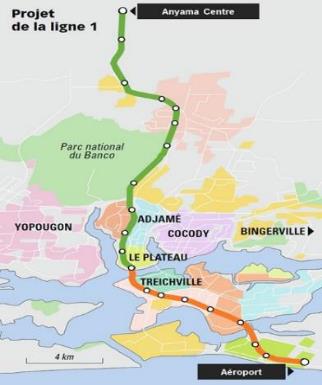 PROJECT DESCRIPTION
Design, realization, operation and maintenance of a dedicated railway platform on the north-South Axis Railway of urban transit along the north-south axis of the city of Abidjan

37.5 km of railroad tracks built in 2 phases:
First phase of the station in the Centre of the station at the lagoon Plateau, giving rise to the commissioning No. 1 (Mes 1) in September 2022
Second phase of the station Plateau Lagoon at the airport station, giving rise to the commissioning No. 2 (Mes 2) in November 2023

20 stations
7 communes served
More than 500 000 passengers per day
Average price of ticket selected for studies and sizing: 500 f CFA zonal.
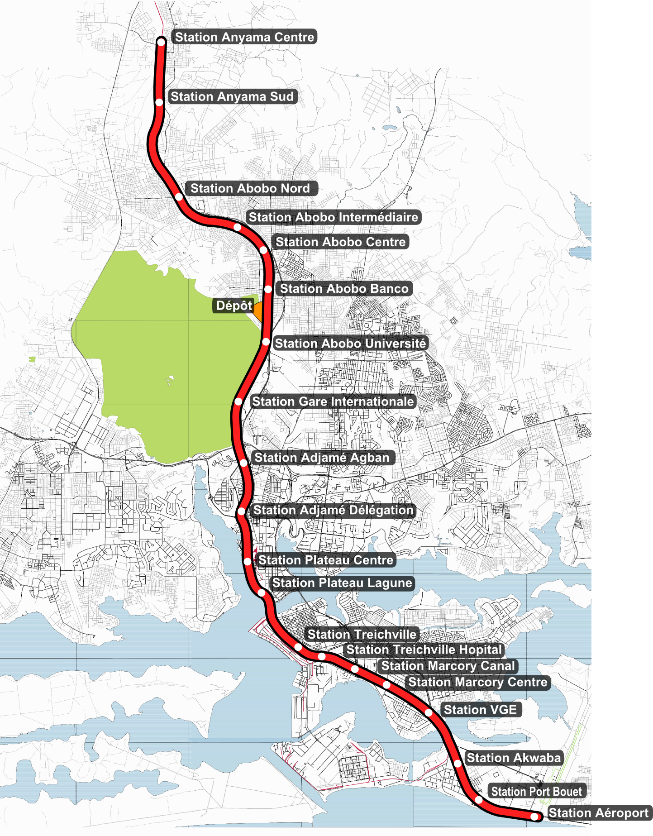 Project Stage Info
Stage 1: Initial Government Announcement
PROJECT LOOKING FOR ADDITIONAL PPF ASSISTANCE NO

PROJECT LOOKING FOR ADDITIONAL MDB ASSISTANCE NO

IS PROJECT MULTI JURISDICTIONAL? NO
Stage 2: Project Investigation
VALUE 1.6 BILLION USD 

INDICATIVE FUNDING SOURCE LOAN FROM THE FRENCH TREASURY + COMMERCIAL LOAN GUARANTEED BY FRENCH IMPORT/EXPORT AGENCY

HAVE ANY EXTERNAL ADVISORS BEEN APPOINTED YET YES

DETAILS OF ADVISORS APPOINTED 
	- Legal advisers (2)
	- Finance advisers (2)
	- Technical advisers (1)

IS THE PROJECT CONTAINED IN NATIONAL/SUB NATIONAL INFRASTRUCTURE PLAN OR STRATEGY YES
Stage 3: Start of Project Feasibility / Business Case
LEGAL ADVISORS APPOINTED FIDEIS LEGAL
      FDKA

FINANCIAL ADVISORS APPOINTED E&Y
AXELCIUM

TECHNICAL AND OTHER ADVISORS (INC PROJECT PREPARATION FACILITY) APPOINTED SETEC 

IS A BUSINESS CASE BEING PREPARED? Yes

BUSINESS CASE PREPARED BY Government and its Advisors
Stage 4: Project Feasibility / Business Case Complete
IS THE BUSINESS CASE COMPLETE? NO

BUSINESS CASE COMPLETION DATE DECEMBER 2018
Stage 5: Government Approval / Procurement Stage
GOVERNMENT APPROVALS OBTAINED Government approvals have been obtained.

REVENUE SOURCE Availability Payment

REVENUE SOURCE DESCRIPTION To be determined

LENGTH OF CONTRACT (YEARS) 7 Years

LENGTH OF CONTRACT ADDITIONAL INFORMATION The length can be increased according to the feedback from the first 7 years of operations.
Stage 6: Successful / Preferred Proponent
ROLE OF 3RD PARTIES Design, Build, Operate

SUCCESSFUL PROPONENT/CONSORTIUM STAR (consortium)

LEADING CONSTRUCTION COMPANIES 
Bouygues Construction
Alstom
Colas Rail
OPERATORS 
Keolis
Stage 6: Successful / Preferred Proponent
ESTIMATED CONSTRUCTION COMMENCEMENT August 2019

CONSTRUCTION PROGRAM TIMELINE Construction phase of 3-4 years :
First phase from August 2019 to September 2022
Second phase from Auguts 2019 to November 2023


ESTIMATED OPERATING/OPERATING CONTRACT COMMENCEMENT September 2022
PROMOTIONAL PPP PIPELINE PROJECT PRESENTATION
NAME OF PROJECT
	ORE TANKER TERMINAL AT THE PORT OF ABIDJAN


NAME OF GOVERNMENT SPONSOR
MINISTRY OF TRANSPORT

DEFINE THE SECTOR
TRANSPORT SECTOR
 
PROJECT TYPE
BROWNFIELD PROJECT

ESTIMATED PROJECT RETURN 
Not available
PROMOTIONAL PPP PIPELINE PROJECT PRESENTATION
VALUE of PROJECT :
	USD MILLION 133

PROJECT LOCATION : 
	CITY OF ABIDJAN

OPPORTUNITY FOR PRIVATE SECTOR INVOLVEMENT :
FINANCING 
BUILDING
OPERATING


LAST UPDATED FILE RELATED TO PROJECT:
MAY 2018
PROJECT DESCRIPTION
OBJECTIVE: Modernizing the existing infrastructure, in order to:
increase the port’s operational capacities
cater for bulk carriers with a 12-meter draught
meet the demand of the mining operators from the hinterland
TYPES OF ORES:
Cement
Zinc
Maganese
Nickel
TWO-PHASE PROJECT:
Phase #1: Emergency investments and infrastructure works  (Deepening of berths 13 and 14, dredging works, renovating storage areas)
Phase #2: Complementary extension works (building 2 new berths with a 14-meter draught, developing an 8 ha ore handling area, building a storage warehouse, installing conveyor belts, procuring equipement)
Project Stage Info
Stage 1: Initial Government Announcement
PROJECT LOOKING FOR ADDITIONAL PPF ASSISTANCE NO

PROJECT LOOKING FOR ADDITIONAL MDB ASSISTANCE NO

IS PROJECT MULTI JURISDICTIONAL? NO
Stage 2: Project Investigation
VALUE USD MILLION 133

INDICATIVE FUNDING SOURCE EQUITY, SENIOR DEBT AND SUBORDINATED DEBT
       GOVERNMENT PARTICIPATION

HAVE ANY EXTERNAL ADVISORS BEEN APPOINTED YET YES

IS THE PROJECT CONTAINED IN NATIONAL/SUB NATIONAL INFRASTRUCTURE PLAN OR STRATEGY YES
Stage 3: Start of Project Feasibility / Business Case
LEGAL ADVISORS APPOINTED FIDEIS LEGAL
       
FINANCIAL ADVISORS APPOINTED AXELCIUM

TECHNICAL AND OTHER ADVISORS (INC PROJECT PREPARATION FACILITY) APPOINTED TERRABO

IS A BUSINESS CASE BEING PREPARED? YES

BUSINESS CASE PREPARED BY GOVERNMENT - PRIVATE SECTOR
Stage 4: Project Feasibility / Business Case Complete
IS THE BUSINESS CASE COMPLETE? YES


ESTIMATED RETURN ON EQUITY (%) 12.11%
Stage 5: Government Approval / Procurement Stage
GOVERNMENT APPROVALS OBTAINED GOVERNMENT APPROVALS HAVE BEEN OBTAINED.

REVENUE SOURCE ORE-RELATED TRAFFIC

REVENUE SOURCE DESCRIPTION USER PAYMENTS

LENGTH OF CONTRACT (YEARS) 20 YEARS

LENGTH OF CONTRACT ADDITIONAL INFORMATION
Stage 6: Successful / Preferred Proponent
SUCCESSFUL PROPONENT/CONSORTIUM SEA INVEST 

EQUITY INVESTORS
        SEA INVEST
LEADING CONSTRUCTION COMPANIES SEA INVEST

OPERATORS 
        SEA INVEST
Stage 6: Successful / Preferred Proponent
ESTIMATED CONSTRUCTION COMMENCEMENT Q1 2019

CONSTRUCTION PROGRAM TIMELINE PHASE #1: 24 MONTHS
       PHASE #2: 18 MONTHS

ESTIMATED OPERATING/OPERATING CONTRACT COMMENCEMENT Q4 2022
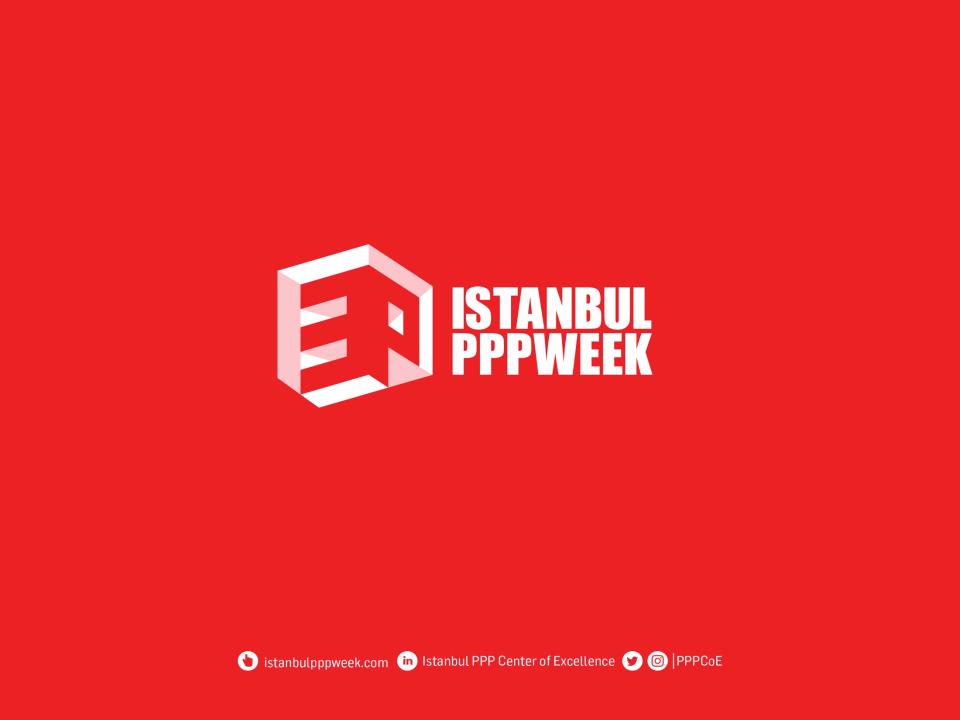 THANK YOU!
E-MAIL